El pretérito perfecto
¿cómo se compone, cómo se forma?
¿Con qué sentidos funciona en los espacios de habla española?
Sobre la serie “ausencias”
“Ausencias” es el nombre del proyecto fotográfico de Gustavo Germano, fotógrafo argentino, que quiso retratar el contraste entre el antes y el después de la dictadura militar argentina ocurrida entre 1976 y 1983. Para ello, Germano tomó álbumes fotográficos de 25 familias y seleccionó diversas fotos donde aparecieran situaciones cotidianas, para luego replicarlas en la actualidad en el mismo entorno, pero ahora mostrando sólo aquellos miembros que siguen con vida. Tristemente, en algunas fotografías sólo se muestra el paisaje en soledad. Al mostrar este contraste, las ausencias quedan en evidencia al espectador, que se ve enfrentado a los espacios vacíos dejados por aquellos que no pudieron seguir envejeciendo junto a los suyos, desapareciendo de sus vidas y de la posibilidad de vivirlas.
Sobre la serie “ausencias”
Esta serie cuenta con 14 fotografías, donde se contraponen la espontaneidad y calidez de la imagen original con la sobriedad y dureza de la fotografía actual, junto a viñetas bajo cada foto que explicitan los nombres de aquellos que ya no están.
Sobre la serie “ausencias”
Esta muestra, que desde 2007 ha recorrido Latinoamérica y Europa, pretende generar conciencia respecto de los más de 30.000 personas detenidas, desaparecidas y asesinadas durante el período de dictadura. “Ausencias” debe servir para mantener en la memoria colectiva no sólo a las víctimas, sino a todo el proceso histórico en el que la injusticia se perpetuó para que estos crímenes de realizaran.
Sobre la serie “ausencias”
En palabras de Germano, su autor, “uno siempre parte de una necesidad expresiva, de transmitir algo, nunca sabes qué es lo que le puede pasar a la gente. Lo más maravilloso que me puede pasar a mí, como familiar de desaparecido y como fotógrafo, es que ‘Ausencias’ se transforme en algo referencial para la gente, como mecanismo para la comprensión de lo que es la desaparición forzada de personas”.
Sobre la serie “ausencias”
El proyecto ha crecido y se ha replicado para mostrar también la situación de las dictaduras de otros países del Cono Sur, para representar las ausencias de la llamada ‘Operación Cóndor’, que afectó a países como Brasil y Chile, entre otros.

Para saber más acerca de “Ausencias”, y de otros proyectos fotográficos de Gustavo Germano, puedes visitar su blog:
http://ausencias-gustavogermano.blogspot.cl/
http://distancias-gustavogermano.blogspot.com/
 



Tomado de https://www.ayayay.tv/el-antes-y-el-despues-de-estas-fotografias-definitivamente-te-romperan-el-corazon/.
El presente del verbo “haber” + participioformas personales (al conjugarlo, no se puede usar la impersonal “hay/hubo”)
He estado
Has estado
Ha estado
Hemos estado
Habéis estado
Han estado
Algunos participios irregulares(fuertes)
abrir → abierto
absolver → absuelto
cubrir → cubierto 
decir → dicho
escribir → escrito
hacer → hecho
morir → muerto
poner → puesto
romper → roto
ver → visto
volver → vuelto
Una definición de ese tiempo(retirada de los estudios del lenguaje)
En cuanto al significado básico de las formas de PS [canté] y C [he cantado], sostenemos, en primer lugar, que cada forma lingüística aporta un contenido semántico constante a la comunicación, un significado básico que le es propio (Martínez, 1995: 88). Sobre el PPS [canté] podemos decir que presenta al evento como concluido o cerrado a la influencia exterior (Bermúdez 2005); separado del  momento del habla (Cartagena 1999). El PPC, en cambio, mantiene una relación estrecha entre el hecho referido y el momento presente de la enunciación.
Garriga, Dolores, LAS HERIDAS DEL PASADO: UN ANÁLISIS DE LA VARIABLE PERFECTO SIMPLE Y COMPUESTO EN LOS DISCURSOS PRESIDENCIALES DE EVO MORALES.I Coloquio Internacional de Retórica “Retórica y Política”. I Jornadas Latinoamericanas de Investigación en Estudios Retóricos.  
Universidad de Buenos Aires; marzo de 2010.
Una definición de ese tiempo(retirada de los estudios del lenguaje)
Esta relación se explica, en efecto, en su construcción gramatical: el auxiliar “haber” aparece en tiempo presente (yo he, tú has, etcétera), acompañado por su participio pasado. Se establece entonces un cruce, una tensión temporal: la forma presente refiere al evento desde una perspectiva interna o abierta a la influencia mientras que el participio se relaciona con la perfectividad, o sea, que presenta al evento desde una perspectiva externa o cerrada a la influencia. La elección por una u otra forma se haya motivada por la intención comunicativa del hablante (Bermúdez 2005).
Garriga, Dolores, LAS HERIDAS DEL PASADO: UN ANÁLISIS DE LA VARIABLE PERFECTO SIMPLE Y COMPUESTO EN LOS DISCURSOS PRESIDENCIALES DE EVO MORALES.I Coloquio Internacional de Retórica “Retórica y Política”. I Jornadas Latinoamericanas de Investigación en Estudios Retóricos.  
Universidad de Buenos Aires; marzo de 2010.
Según Cartagena, N. “Los tiempos compuestos”, in: Gramática Descriptiva de la Lengua españolade la Real Academia Española, dir. por Ignacio Bosque y Violeta Demonte, Madrid, Espasa, 1999 , pp. 3935-2975.
“he hecho”, por ejemplo, no significa simplemente acción ocurrida fuera de nuestro presente, sino en relación directa con este. Por eso, puede aparecer con marcadores temporales que explicitan ese aspecto: 

- Hasta ahora el coche no me ha dado problemas. 
 Este año no ha llovido en Mallorca. 
 Durante el siglo actual Hispanoamérica ha producido extraordinarios novelistas.
Según Cartagena, N. “Los tiempos compuestos”, in: Gramática Descriptiva de la Lengua españolade la Real Academia Española, dir. por Ignacio Bosque y Violeta Demonte, Madrid, Espasa, 1999 , pp. 3935-2975.
- Siempre ha sido una chica muy guapa. [Lo es todavía y probablemente seguirá siéndolo] 
 Toda la vida he oído las mismas críticas. [Ahora también las oigo y probablemente las seguiré oyendo] 


 Esos enunciados serían muy probables en espacios como el del centro y norte de España.
Mapa de España
En ese mismo espacio, por lo tanto, tendríamos
Ayer fui al cine.
Hoy también he ido al cine.
Mapa de Argentina
En espacios (de Argentina)
Dos casos retirados del discurso de Néstor Kirchner (2003):	
1. “Concluye en la Argentina una forma de hacer política y un modo de gestionar el Estado. Colapsó el ciclo de anuncios grandilocuentes, grandes planes seguidos de la frustración por la ausencia de resultados…” (p. 2).
 
2. “El cumplimiento estricto de la ley que exigiremos en todos los ámbitos debe tener presente las circunstancias sociales y económicas que han llevado al incremento de los delitos en función directa del crecimiento de la exclusión, la marginalidad y la crisis que recorren todos los peldaños de la sociedad.” (p. 6).

(del corpus de Dolores Garriga)
En espacios (de Argentina)
Otros casos del habla de Buenos Aires, abordados por Bermudez: 
 
Y también tenemos con nosotros a Delfina Muschietti que, bueno, nos ha maravillado con su traducción de Passolini. 
 
Y entonces en cada reunión, cada uno de los señores explica qué es lo que ha hecho en su empresa.
 
Bueno, llegué a Jordania, ese pueblo árabe que ha sufrido tanto por cierto. 
 
Bermúdez, Fernando. 2005. “Los tiempos verbales como marcadores evidenciales: El caso del pretérito perfecto compuesto.” Estud. filol. [online].
La provincia de San Juan
En la oralidad de otros espacios (de Argentina)
“Dice el Nico que hoy no han hecho nada y no han hecho nada en clase, que han actuado, han ensayado y han jugado al fútbol. Dice que mañana no hay ciencias, y que el lunes nada más han presentado el barrilete… y que el viernes tampoco no han hecho nada.” 
 
Todos los hechos son introducidos en PC, apoyando nuestra idea de que los relatos cotidianos que se encuentran cercanos a la experiencia del hablante se construyen en PC. Ahora bien, durante la misma conversación la madre le pide su hijo que relate lo que hicieron en su cumpleaños, un mes atrás. Su respuesta es la siguiente:
 
“Trajeron un toro mecánico, un mete-gol y jugamos mucho en la play station/había bastantes chicas porque conozco bastante/Al final no pude jugar a la play station porque los pendejos se viciaron y no me dejaron jugar…”
 
Aquí podemos observar que cuando los hechos se encuentran ubicados en un  tiempo más alejado del momento de la enunciación, y por ende no hay ya un lazo que los ligue al presente, se favorece la forma Simple. 
 
 
F

Fragmentos retirados de: ÁLVAREZ GARRIGA, D. “EL TIEMPO DE LA ANÉCDOTA, DEL MATE Y DEL PERFECTO COMPUESTO EN LA VARIEDAD SANJUANINA.” Congreso Regional de la Cátedra UNESCO en Lectura y Escritura: "Cultura Escrita y Políticas Pedagógicas en las Sociedades Latinoamericanas Actuales" -  2010 -  SIMPOSIO: “Contacto de lenguas: del análisis lingüístico a la práctica intercultural en el aula"
LAS HERIDAS DEL PASADO: UN ANÁLISIS DE LA VARIABLE PERFECTO SIMPLE Y COMPUESTO EN LOS DISCURSOS PRESIDENCIALES DE EVO MORALES.ÁLVAREZ GARRIGA, DoloresUniversidad Nacional de La Plata (Argentina) / CONICET
1- Hemos visto que organizados y unidos con los movimientos sociales de las ciudades, del campo, combinando la conciencia social, con la capacidad intelectual es posible derrotar democráticamente los intereses externos. Eso pasó en Bolivia. (DT: 3)
2- Podemos seguir hablando de nuestra historia, podemos seguir recordando como nuestros antepasados lucharon: Tupac Katari para restaurar el Tahuantisuyo, Simón Bolívar que luchó por esa patria grande, Ché Guevara que luchó por un nuevo mundo de igualdad. (DAP: 2)
Acá va una linda versión de Gracias a la vida que encontré en Youtube grabada por varias cantantes latinoamericanas. El enlace va abajo, pero acá te dejo las referencias del video:

Canción - Gracias a la Vida – Autora: Violeta Parra
Artista - Las Voces de Latinoamérica: Lila Downs, Teresa Parodi, Susana Baca, Liliana Herrero, María Fernanda Rivera, Pascuala Ilabaca, Vivir Quintana, Niyireth Alarcon, Margarita Laso
Álbum - Gracias a la VidaLicenciado para o YouTube por The Orchard Music (em nome de Alternativa Representa, S.A. de C.V.)
https://www.youtube.com/watch?v=Gikj5zflsWk&ab_channel=LasVocesdeLatinoam%C3%A9rica 
 
(mensaje de Bia)
Si prefieren una versión más clásica, también está esta versión de Mercedes Sosa en la que el video ya pone la letra de la canción:
https://www.youtube.com/watch?v=cIrGQD84F1g&ab_channel=watchCulturetainment

Mensaje de Bia
Y a mí me pareció que no podía faltar la versión en la voz de su autora: Violeta Parra


https://www.youtube.com/watch?v=w67-hlaUSIs
Gracias a la vidaVioleta Parra
Gracias a la vida que me ha dado tanto
Me dio dos luceros que cuando los abro
Perfecto distingo lo negro del blanco
Y en el alto cielo su fondo estrellado
Y en las multitudes el hombre que yo amo
 
Gracias a la vida que me ha dado tanto
Me ha dado el oído que en todo su ancho
Graba noche y día, grillos y canarios
Martillos, turbinas, ladridos, chubascos
Y la voz tan tierna de mi bien amado
Los tiempos verbales como marcadores evidenciales. El caso delpretérito perfecto compuesto. Fernando Bermúdez, 2005. Estudios filológicosversión impresa ISSN 00711713Estud. filol. n.40 Valdivia sep. 2005http://dx.doi.org/10.4067/S007117132005000100012
Hay espacios en los que:

el pasado remoto sería terreno exclusivo para el PPS 
mientras que
ambas formas (el PPS y PPC) compiten para expresar conexión con la actualidad, temporal y/o sicológica.

+

* Importancia del grado de formalidad de la práctica
Gracias a la vida que me ha dado tanto
Me ha dado el sonido y el abecedario
Con él, las palabras que pienso y declaro
Madre, amigo, hermano
Y luz alumbrando la ruta del alma del que estoy amando
 
Gracias a la vida que me ha dado tanto
Me ha dado la marcha de mis pies cansados
Con ellos anduve ciudades y charcos
Playas y desiertos, montañas y llanos
Y la casa tuya, tu calle y tu patio
Gracias a la vida que me ha dado tanto
Me dio el corazón que agita su marco
Cuando miro el fruto del cerebro humano
Cuando miro el bueno tan lejos del malo
Cuando miro el fondo de tus ojos claros
 
Gracias a la vida que me ha dado tanto
Me ha dado la risa y me ha dado el llanto
Así yo distingo dicha de quebranto
Los dos materiales que forman mi canto
Y el canto de ustedes que es el mismo canto
Y el canto de todos que es mi propio canto
 
Gracias a la vida, gracias a la vida
 
Disponible en: https://www.vagalume.com.br/mercedes-sosa/gracias-a-la-vida.html
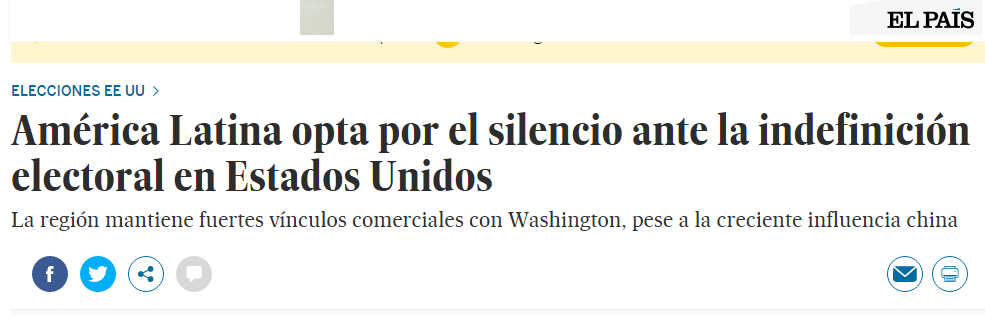 04/11/20
https://elpais.com/internacional/elecciones-usa/2020-11-04/america-latina-se-llama-al-silencio-ante-la-indefinicion-electoral-en-estados-unidos.html
https://elpais.com/internacional/elecciones-usa/2020-11-04/america-latina-se-llama-al-silencio-ante-la-indefinicion-electoral-en-estados-unidos.html
https://elpais.com/internacional/elecciones-usa/2020-11-04/america-latina-se-llama-al-silencio-ante-la-indefinicion-electoral-en-estados-unidos.html
Página 12 – Buenos Aires: https://www.pagina12.com.ar/305956-crisis-en-peru-renuncio-manuel-merino
Plebiscito nacional de Chile de 2020
El plebiscito nacional de Chile de 2020, denominado oficialmente Plebiscito Nacional 2020,4​ fue un referéndum convocado en Chile inicialmente para el 26 de abril de 2020 y posteriormente fijado para el 25 de octubre debido a la pandemia de COVID-19,1​5​ con el objeto de determinar si la ciudadanía estaba de acuerdo con iniciar un proceso constituyente para redactar una nueva Constitución, y determinar el mecanismo para dicho proceso. Fue propuesto por un acuerdo entre la mayoría de los partidos políticos chilenos, anunciado el 15 de noviembre de 2019, tras un mes de protestas en todo el país.
Fue el primer plebiscito nacional chileno desde 1989, cuando se realizó un referéndum donde se aprobaron las reformas a la Constitución Política de la República, promulgada en 1980, durante la dictadura militar de Augusto Pinochet y, por tanto, fue el primero –y hasta el momento, único– celebrado durante los gobiernos democráticos posteriores a 1990. Ha sido el proceso electoral con la mayor cantidad de votos emitidos en la historia del país.6​
https://es.wikipedia.org/wiki/Plebiscito_nacional_de_Chile_de_2020#:~:text=El%20plebiscito%20nacional%20de%20Chile,ciudadan%C3%ADa%20estaba%20de%20acuerdo%20con
https://www.vozdelostrabajadores.cl/aplastante-triunfo-del-apruebo-nuestra-revolucion-camina-hacia-adelante
https://www.vozdelostrabajadores.cl/aplastante-triunfo-del-apruebo-nuestra-revolucion-camina-hacia-adelante
https://www.vozdelostrabajadores.cl/aplastante-triunfo-del-apruebo-nuestra-revolucion-camina-hacia-adelante
https://www.elpais.com.uy/opinion/editorial/pasado-chile.html
https://www.elpais.com.uy/opinion/editorial/pasado-chile.html
https://www.elpais.com.uy/opinion/editorial/pasado-chile.html
https://elpais.com/cultura/2020-11-08/nona-fernandez-en-chile-no-hemos-salido-del-espacio-fatal-de-la-dictadura.html